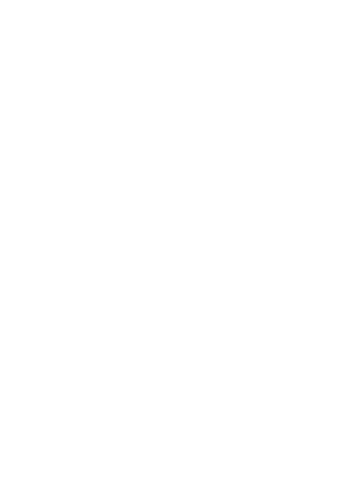 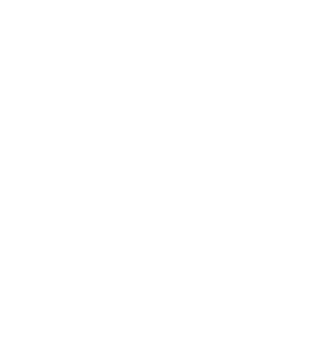 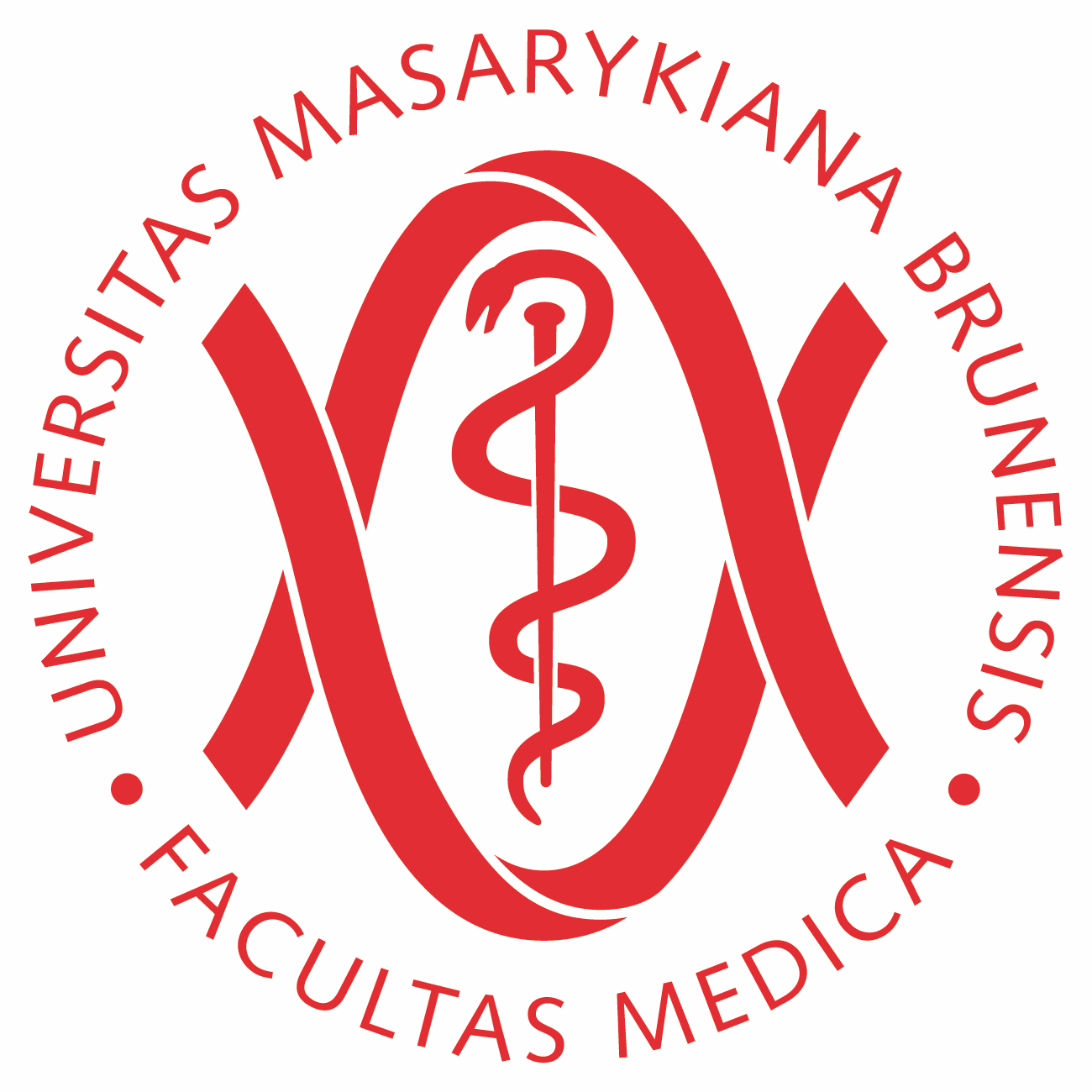 1. Jakou náladu má Pavla?
Pavla má dneska špatnou náladu.
2. Kdy máš moc práce?
Zítra mám moc práce.
3. Co děláte večer?
Večer máme párty.
4. Jaký život máš v Brně?
Mám krásný život v Brně.
5. Kdy máš narozeniny?
Mám narozeniny v červnu.
6. Co Martin rád dělá?
Martin rád uklízí.
Čeština pro cizince I
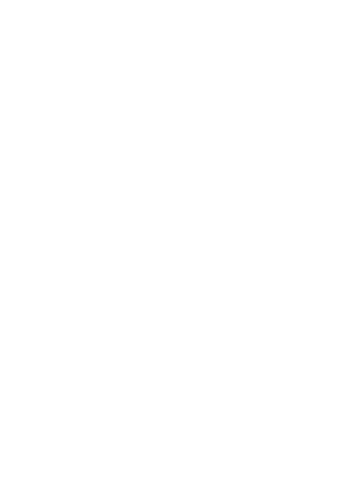 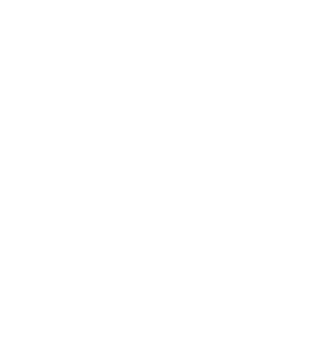 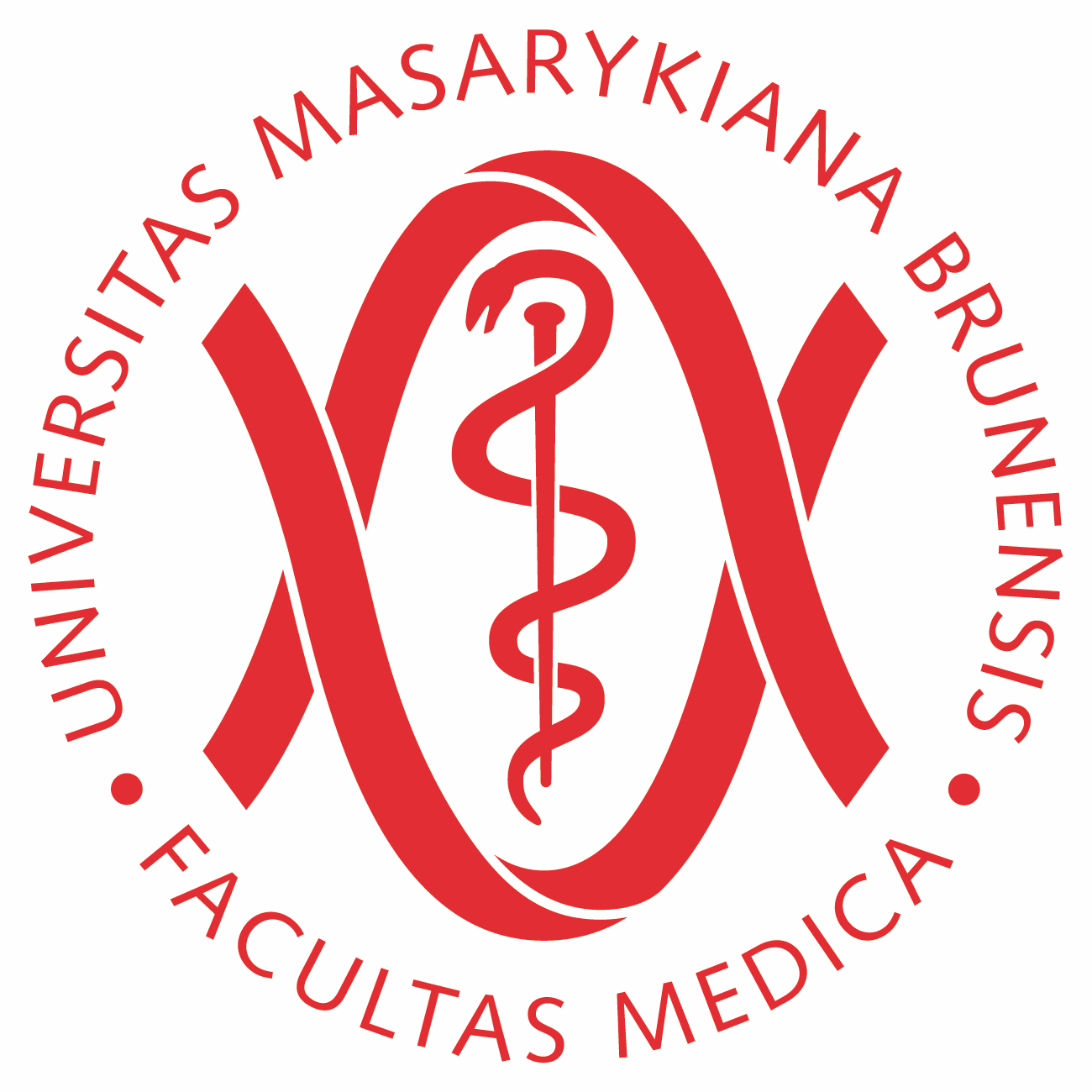 CHTÍT
(já) chci
(ty) chceš
(ona, ona, ono) chce

(my) chceme
(vy) chcete
(oni) chtějí
Chceš kávu?
Chceš si dát kávu?
Čeština pro cizince I